Words and Ways to Make Them Seem Wonderful
Teaching Vocabulary in Sunday School Classroom
Samar Dalati Ghannoum
ما أعلم و أعرف أني أعلمه
ما أعرفه وما أجهله 
وما أجهل أنني أعرفه
ما أجهله وأعرف أني أجهله
ما أجهل أني أعرفه أهم بكثير مما أعرفه
ما أعلمه و أجهل أني أعلمه
م
أهمية تعليم المفردات
إن لتعليم قواعد اللغة العربية أهمية، لكن عدم وجود المفردات قد  يؤدي إلى فشل كامل في نقل الرسالة
المفردات عنصر أساسي للتواصل الناجح في فصل اللغة العربية لغير الناطقين بها
تصنيف المفردات
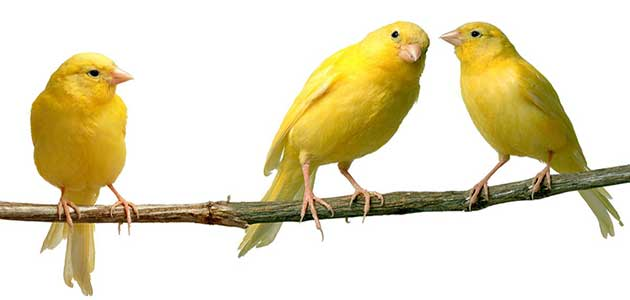 الضمائر
الأفعال
الأحرف
الأسماء
واقعية وموضوعية الهدف
إختيار المفردات التي ستدرس خلال العام
مسح لمفردات الكتاب
وضع خارطة لأسابيع العام الدراسي
 وضع  المفردات والتراكيب والجمل المختارة بعناية وتوزيعها على الخارطة 
تقديم هذه المفردات ضمن سياق 
التركيز على المفردات الأكثر شيوعاً
تدوير المفردات والتراكيب بتنوع وابتكار
تصميم نشاطات متنوعة موجهة وغير موجهة
خطة سنوية تراعي
التكرار
التدوير
البناء
استخدام المرئيات
استخدام الإيماءات 
والحركات
تقنيات مبتكرة
TPR
تقديم مفردات جديدة
تقديم المفردات ضمن سياق
مخرجات معجمية (الإشتقاق)
التخمين / التنبؤ
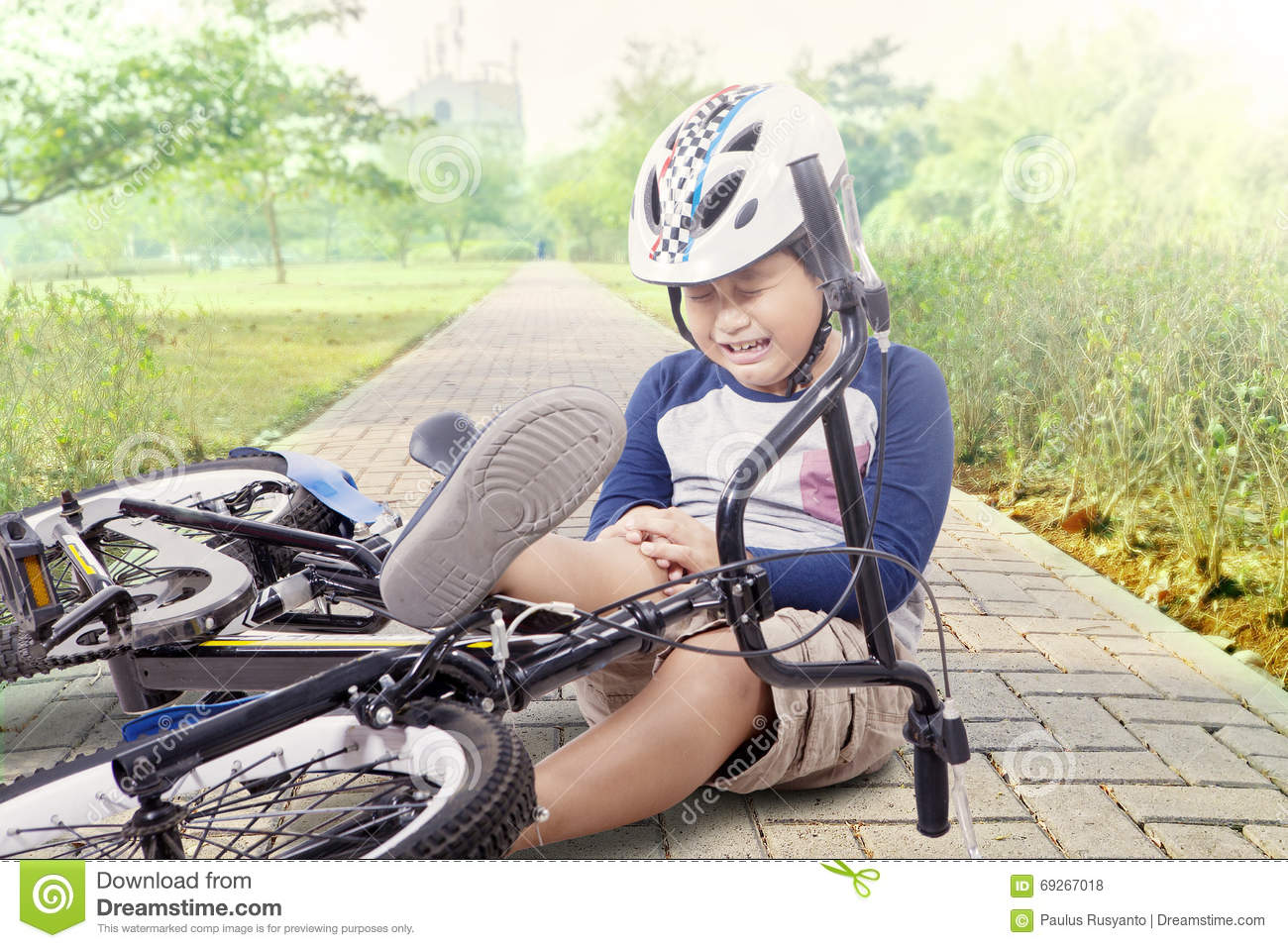 استخدام المرئيات
مجسمات ومواد حقيقية  
صور
رسومات
أقنعة
تشخيص
رسومات العصا
ًتقديم المفردات في سياق
تصميم مهام العرض 
    إنشاء تقويمات مناسبة لمستويات اللغة المختلفة
تطوير مهارات التواصل خلال العرض في وحدة التدريس
 خلق نماذج فعالة
مخرجات معجمية 
(الإشتقاق)
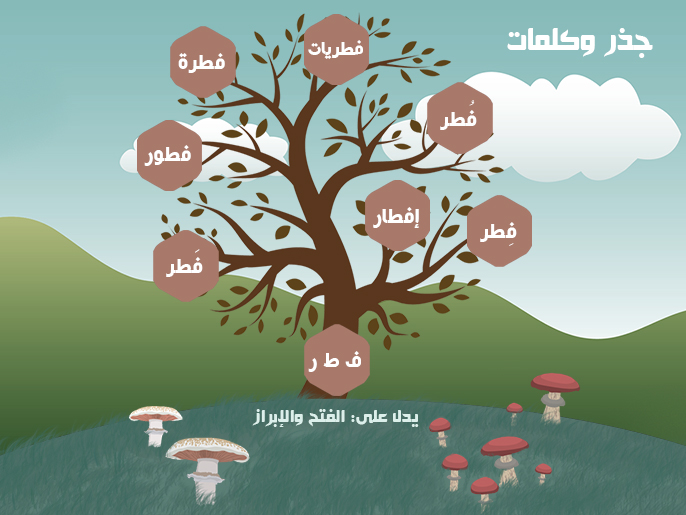 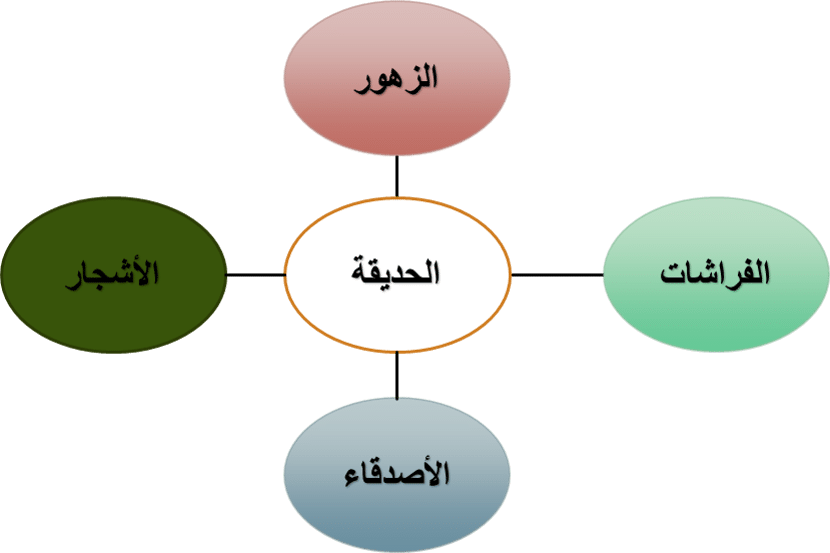 القواعد الخمسة للأنماط الثلاثة
الأصالة
تقديم مادة جذابة  للطالب
التنويع في الأنشطة
التركيز على موضوع الوحدة
حث الطلاب على استخدام اللغة
مفهوم تعليم المفردات في فصول المبتدئين
القضية ليست في أن يتعلم التلاميذ نطق المفردات وحروفها فحسب, أو فهم معناها مستقلة فقط، أو معرفة طريقة الإشتقاق منها.
 إن معيار الكفاءة فى تعليم المفردات هو أن يكون المتعلم قادراً على هذا كله بالإضافة إلى شيء اخر لايقل عن هذا كله أهمية، ألا وهو قدرته على أن يستخدم الكلمة المناسبة فى المكان المناسب.
المفردات هي المكون والمحرك الأساسي لعملية التواصل
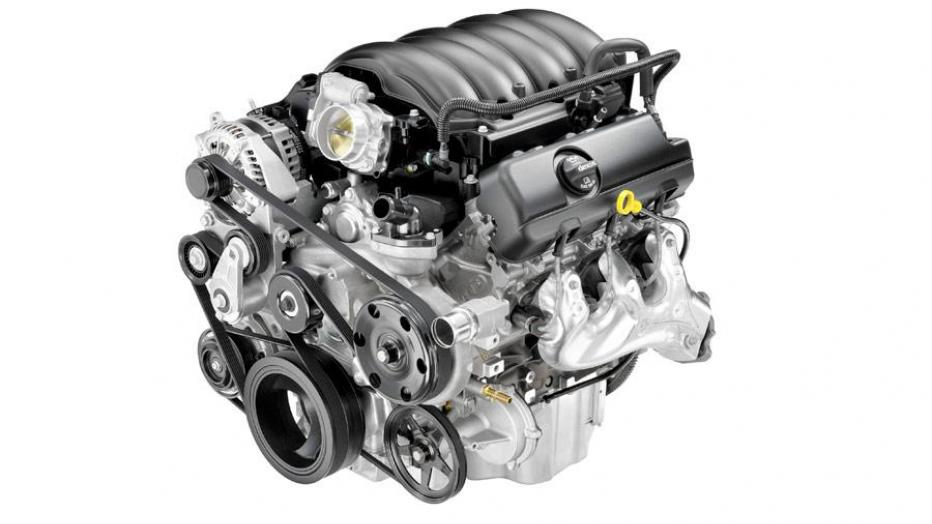 المفردات 
تكرار أم تدوير
يحتاج الطلاب إلى التعرض للمفردات في سياقات مختلفة لتُحفظ  و تُخزّن 
المفردات يجب أن تتكرر في سياقات مختلفة لأن سياقات الاستخدام تتداخل مع العمليات الإدراكية المختلفة أثناء تعلم اللغة.
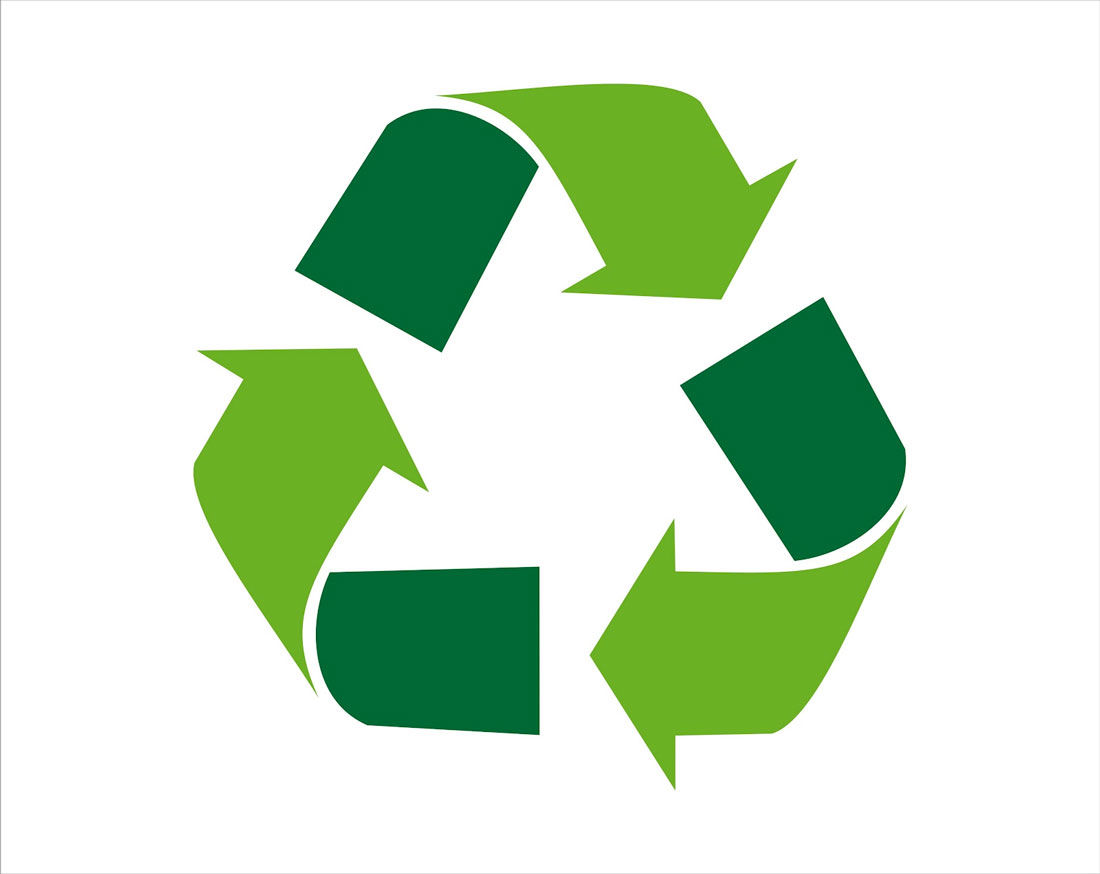 التراكم /الانتقاء
التراكم : ملء الجعبة  ( المفردات المخزونة )


الإنتقاء: انتقاء المفردات لأداء المهمة اللغوية
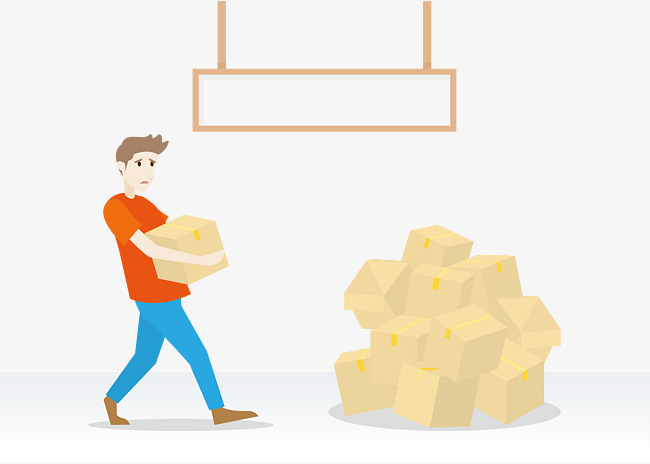 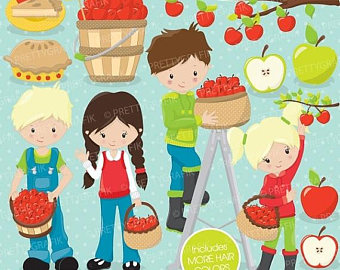 المزج بين القراءة وسرد حكاية، لمساعدة المتعلمين على تعلم المفردات داخل جدران الفصل 
 ويتّبع هذا الاسلوب غالباً الخطوات التالية 
تقديم المفردات بطريقة الأسئلة المتسلسلة ( نعم، لا، أم، أو، جواب قصير
 ربط هذه المفردات بحركة يمثلها المتعلّم 
يحول المتعلم هذه المفردات إلى حكاية من تأليفه 
تدوير المفردات التي أختزنها التلاميذ في نشاطات تواصلية مثل تمثيل حوارات ّ\مسرح الفصل
الاستجابة الحركية الشاملة
Total Physical Response
اختيار المفردات
التواترFrequency
الإمتداد
 Range
المألوفة
Familiarity
اختيار المفردات
التوفر- الإتاحةAvailability
الإحتياج
Necessity
الأهمية
Importance
الشمولية
Coverage
نشاطات أثبتت فعاليتها
التدريب على مفردات الإرشادات الروتينة

استخدام هذه المفردات في إعداد نشاطات تواصلية

لعبة البطاقات
لعبة الكنز
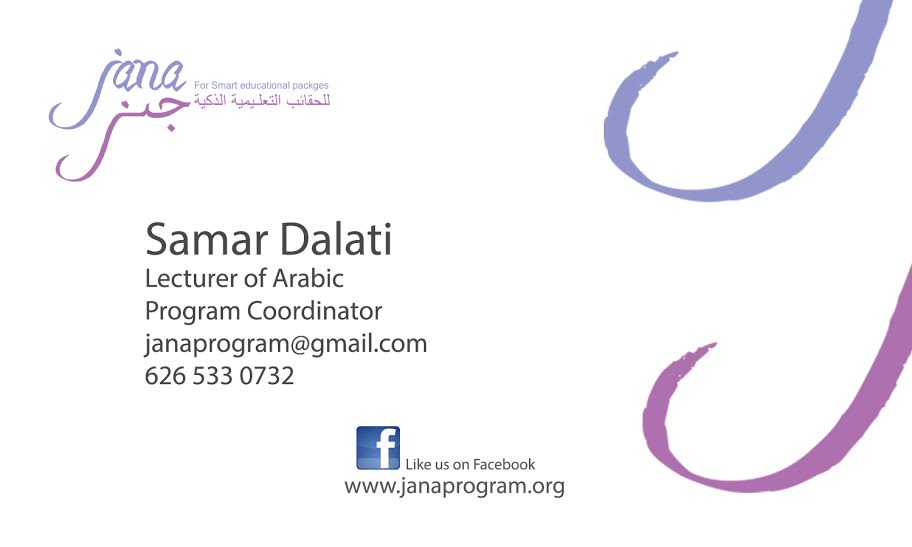 الرابطة الوطنية لمعلمي اللغة العربية
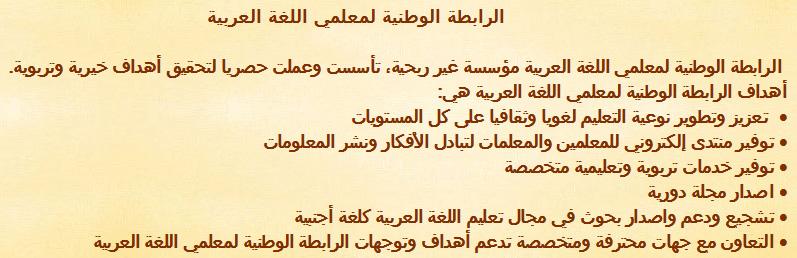